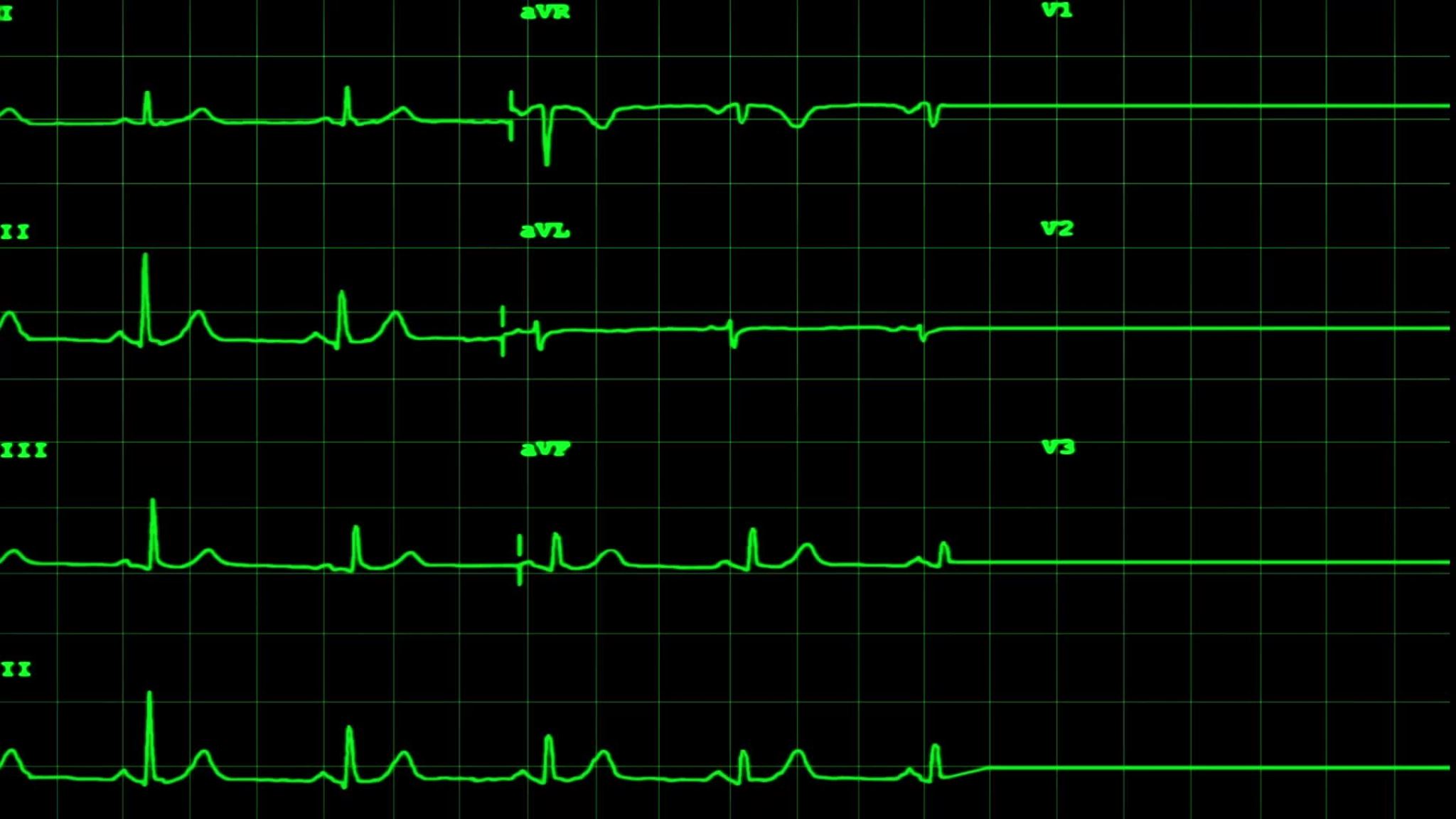 Заболеваниясердечно-сосудистой системы
Факторы, негативно влияющие на сердечно - сосудистую систему
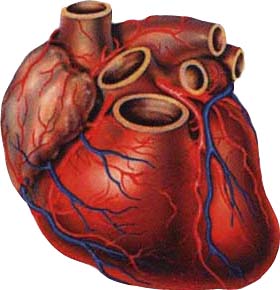 Недостаток кислорода в атмосфере вызывает
гипоксию, меняется  ритм сердечных сокращений
Гиподинамия (недостаток двигательной активности)
ведет к атрофии сердечной мышцы
Никотин вызывает устойчивый спазм сосудов,
инфаркт миокарда
Патогенные микроорганизмы вызывают 
инфекционные заболевания сердца
Стрессовые ситуации истощают
сердечную мышцу
Алкоголь отравляет сердечную мышцу,
развивается сердечная недостаточность
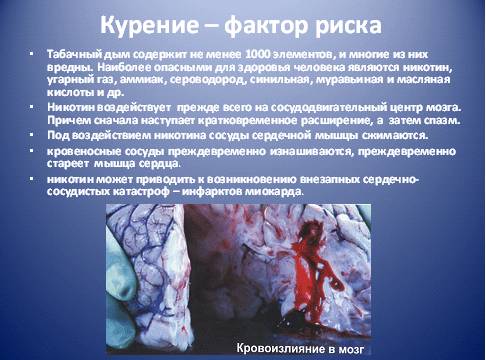 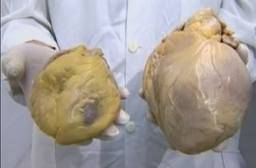 Сердце здорового человека и алкоголика
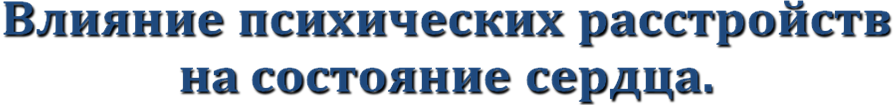 Установлено большое влияние психических травм на состояние сердечно-сосудистой системы:
Волнение
Испуг 
Гнев (особенно сдерживаемый)
и другие отрицательные эмоции немедленно ведут к повышению артериального давления, а в дальнейшем при определенных условиях - и к гипертонической болезни.
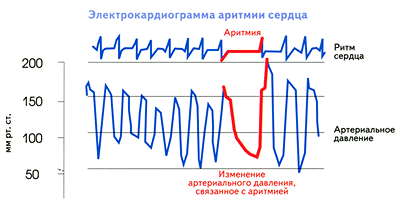 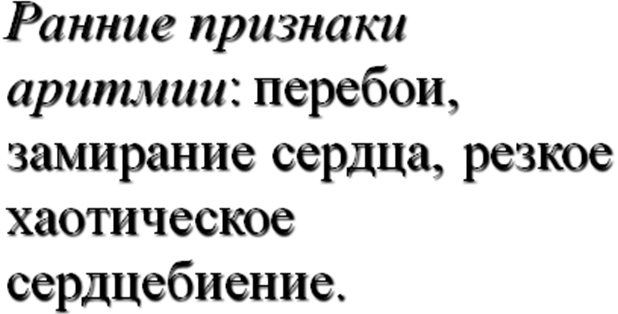 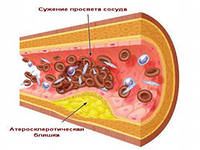 АТЕРОСКЛЕРОЗ СОСУДОВ
Поражение артерий, при котором на их внутренней поверхности возникают многочисленные бляшки, содержащие большое количество жировых веществ (холестерина).
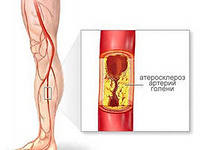 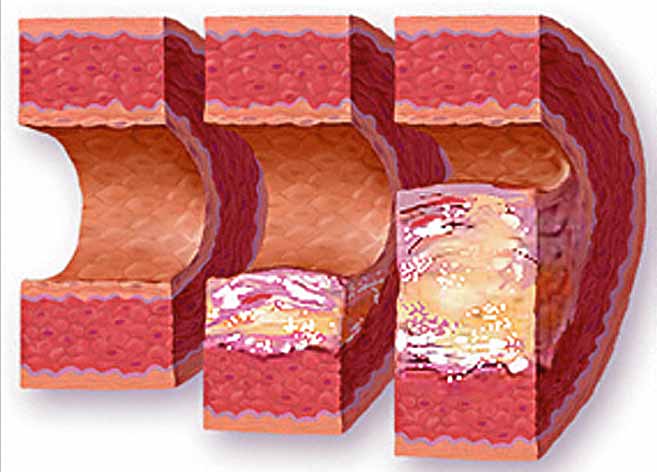 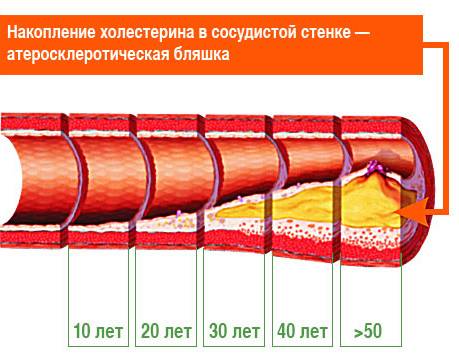 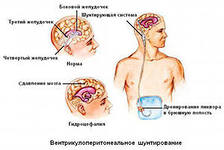 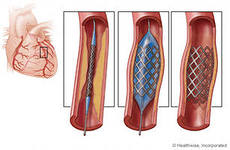 Ангиопластика, шунтирование
БРАДИКАРДИЯ
Урежение сердечных сокращений реже 55 ударов в минуту. Иногда брадикардия - вариант нормы, например, для тренированной сердечно-сосудистой системы спортсменов. Но все же чаще брадикардия – следствие нарушения работы сердца.
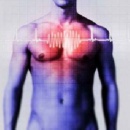 ТАХИКАРДИЯ
Увеличение ЧСС - может быть нормальной реакцией организма на физическую нагрузку, стресс, высокую температуру тела, либо является симптомом некоторых заболеваний сердца, легких, щитовидной железы и т.д.
Основные симптомы заболевания:
приступы учащенного сердцебиения, головокружение, потемнение в глазах, потеря сознания, одышкой, слабостью, тошнотой и боли в груди
Артериальная гипертензия и гипотензия.
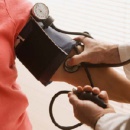 Гипертония – стойкое повышение артериального давления (от 140/90 и выше)



Гипотония – стойкое понижение артериального давления (от 90/60 и ниже)
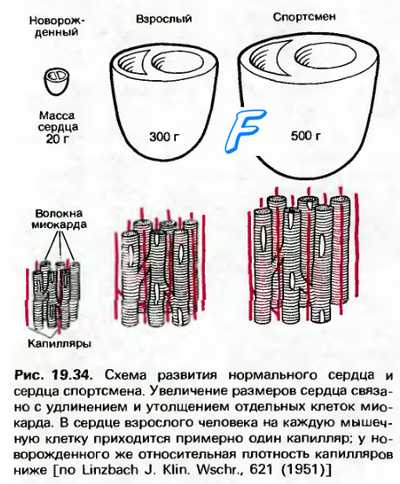 Инфаркт миокарда
Острая сердечная патология, развивающаяся вследствие образования одного или нескольких очагов некроза (омертвения) в мышце сердца на фоне его недостаточного кровоснабжения.
!!!Боль передается в левую руку, в левую  лопатку, в шею, отмечается чувство стеснения в груди
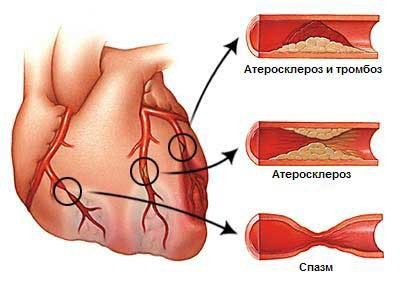 Инсульт
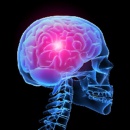 Острое нарушение кровообращения в головном мозге, вызывающее гибель мозговой ткани (кровоизлияние в мозг).
Главная причина – гипертония!
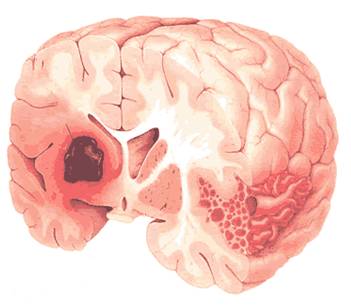 Стенокардия (грудная жаба)
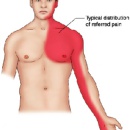 Приступы внезапной боли в груди вследствие недостатка поступления кислорода к сердцу по сравнению с потребностью в нем, является одной из форм проявления ишемической болезни сердца (ИБС)

Симптомы инфаркта миокарда!!! Отличается наличием загрудинной боли.
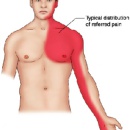 «Болезни сердца, до 80 летнего возраста не Божья кара, а следствие собственных ошибок» Известный американский кардиолог Пол Уайт